Πληροφορική Α' Γυμνασίου
Κεφάλαιο 2
Το υλικό του Υπολογιστή
1
Το Υλικό του Υπολογιστή
Ο υπολογιστής, περιλαμβάνει διάφορα ξεχωριστά τμήματα που συνδέονται και συνεργάζονται μεταξύ τους, ώστε να λειτουργούν ως σύνολο.
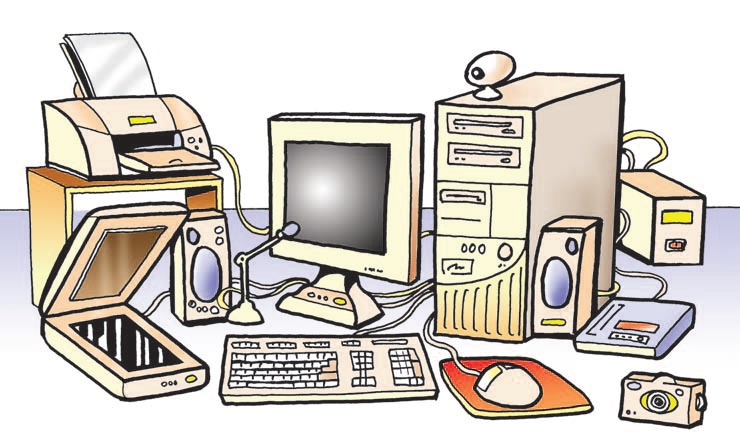 2
Υλικό Μέρος
Υλικό Μέρος (Hardware) του υπολογιστή είναι τα μηχανικά και τα ηλεκτρονικά του μέρη, ό,τι δηλαδή μπορούμε να δούμε και να αγγίξουμε.
Το υλικό αποτελείται  από:
Κεντρική μονάδα
  Συσκευές εισόδου
  Συσκευές εξόδου 
  Αποθηκευτικά μέσα
3
Συσκευές εισόδου - εξόδου
Συσκευές εισόδου

Συσκευές με τις οποίες εισάγω (δίνω) δεδομένα στον Η/Υ
Συσκευές εξόδου

Συσκευές με τις οποίες παίρνω  πληροφορίες από τον Η/Υ
4
Συσκευές εισόδου - εξόδου
Δίνω δεδομένα
Παίρνω πληροφορίες
Συσκευές εισόδου
Συσκευές εξόδου
Πληκτρολόγιο
Ποντίκι
Σαρωτής
Μικρόφωνο
Κάμερα
Χειριστήριο
Ψηφ.  Φωτογραφική  μηχανή
Οθόνη
Εκτυπωτής
Ηχεία
5
Συσκευές εισόδου και εξόδου
Όταν μία συσκευή μπορεί να στέλνει και να δέχεται δεδομένα από τον υπολογιστή, τότε χαρακτηρίζεται συσκευή εισόδου-εξόδου. Παράδειγμα συσκευής εισόδου-εξόδου είναι η οθόνη αφής, το μόντεμ
Οθόνες αφής συναντούμε  στις Τράπεζες (ΑΤΜ - αυτόματης συναλλαγής )
Στα  tablet
6